La tècnica del frottage
Cicle Inicial	        Escola Joan XXIII
El frottage (fregar)
1 Estripem formes de paper de diferents formes.
2 Donem color a les vores amb les ceres.
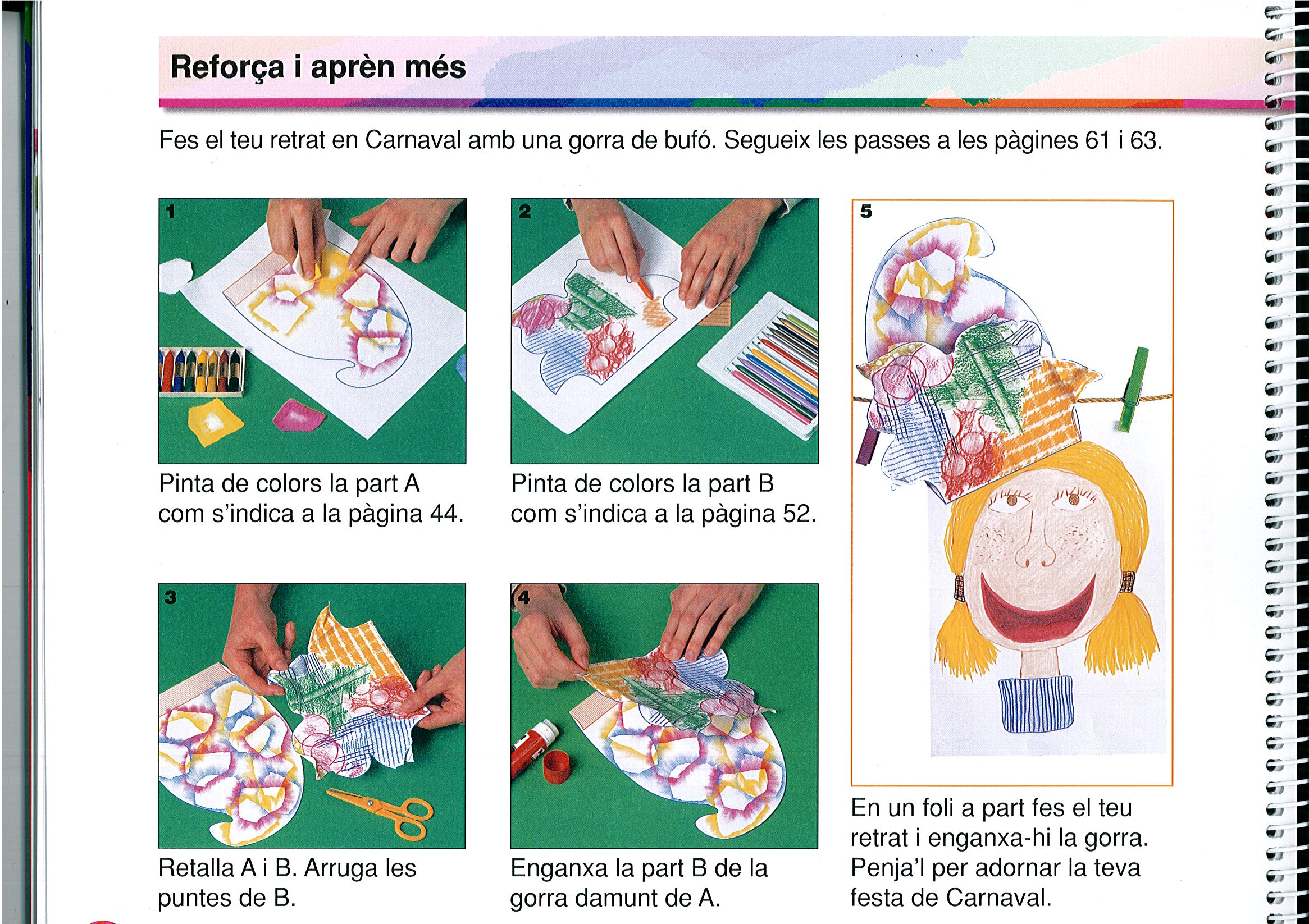 3 Frega i estén cap a fora amb el dit.
Queda molt bé!
Seguim fregant
Més maneres de fer frottage
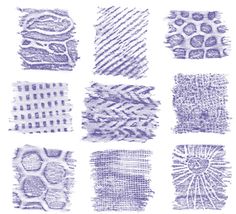 Ara vosaltres!
Aquí teniu un model